Beleggersadvies
Uw docent
B.BUSSCHAERT bestuurder Mexem be
Onze adviezen zijn geen aan/verkoop opdrachten voor persoonlijke vermogensbeheer
Maar louter informatie  berichten
Fondsen overzicht
Obligaties overzicht
Aandelen overzicht
Met de hulp van VECTOR VEST UNIVERSITY TRAINING
UITGEVER  MANON BUSSCHAERT PIERSLN 113 KNOKKE-HEIST
3/1/2024
Kijk naar onze video
https://youtu.be/uPJ2m9vUiW0
Voor nl ondertitels  ga naar instelling en voeg ondertitels en nadien vertaling nl=dutch of frans
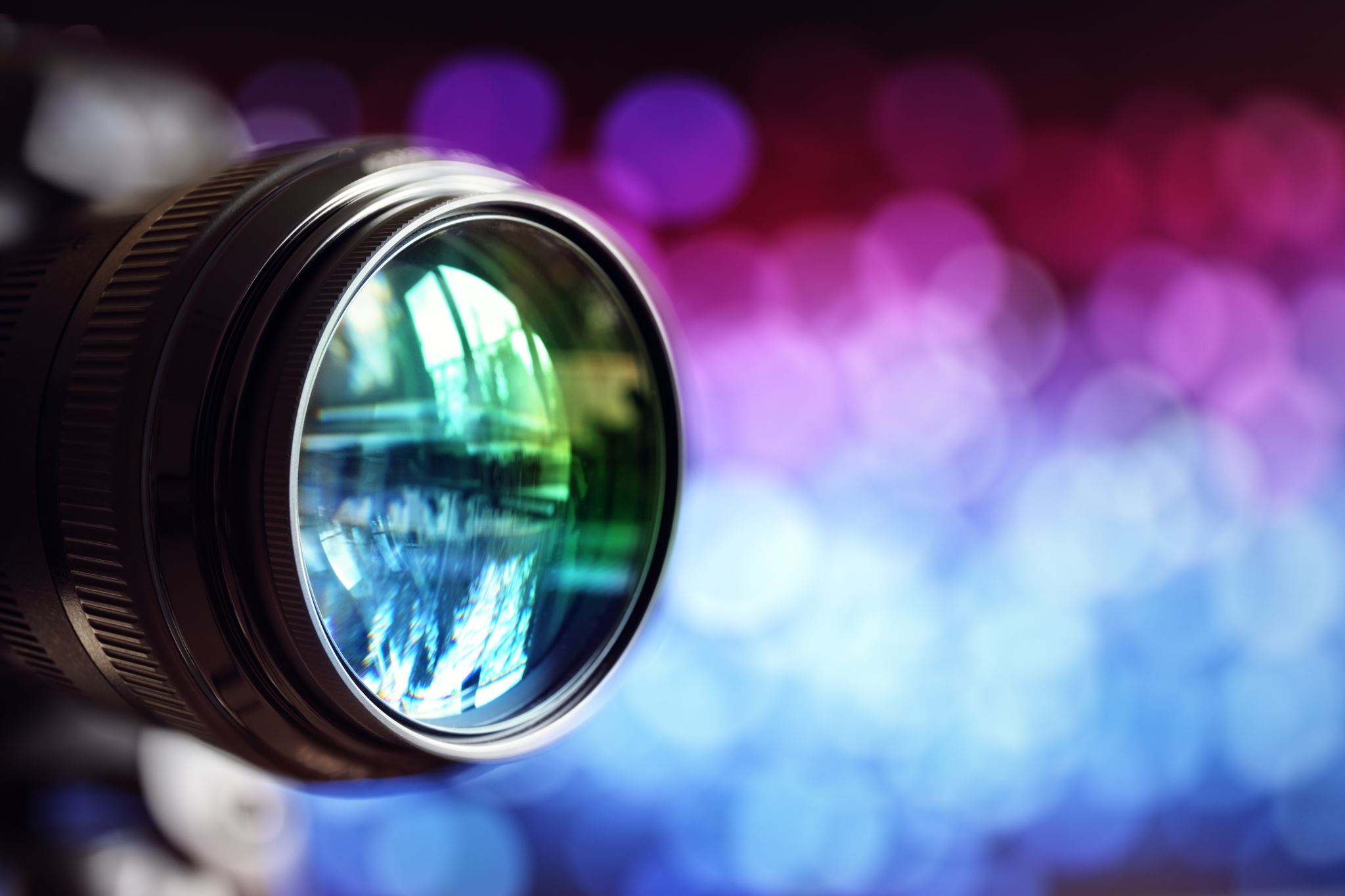 3/1/2024
2
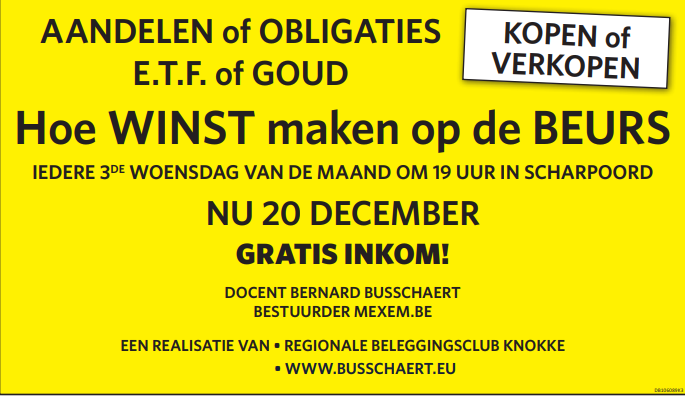 20 maart 2024
3/1/2024
3
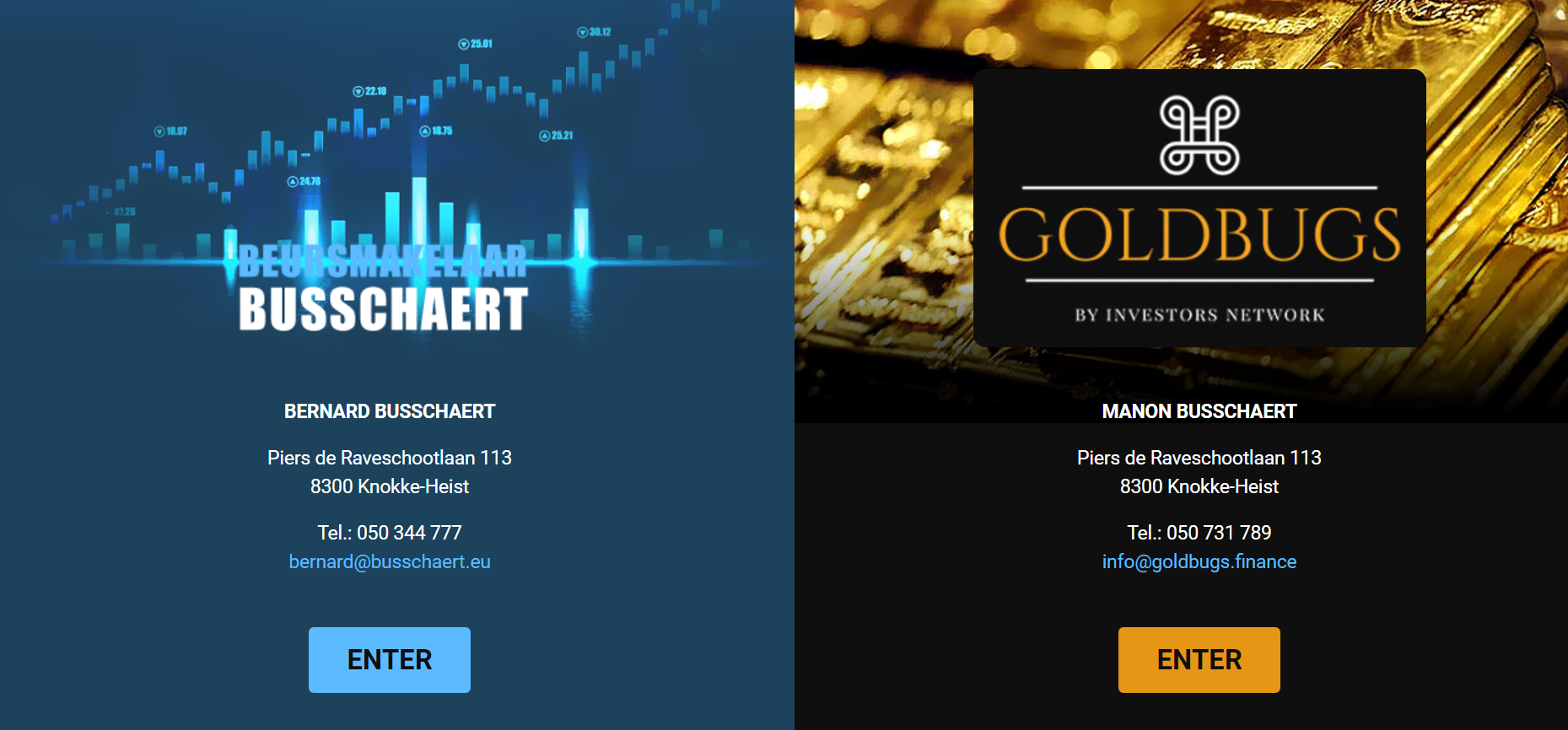 PRIVATE PORTFOLIO MASTERS
UW GOUDBANK
3/1/2024
4
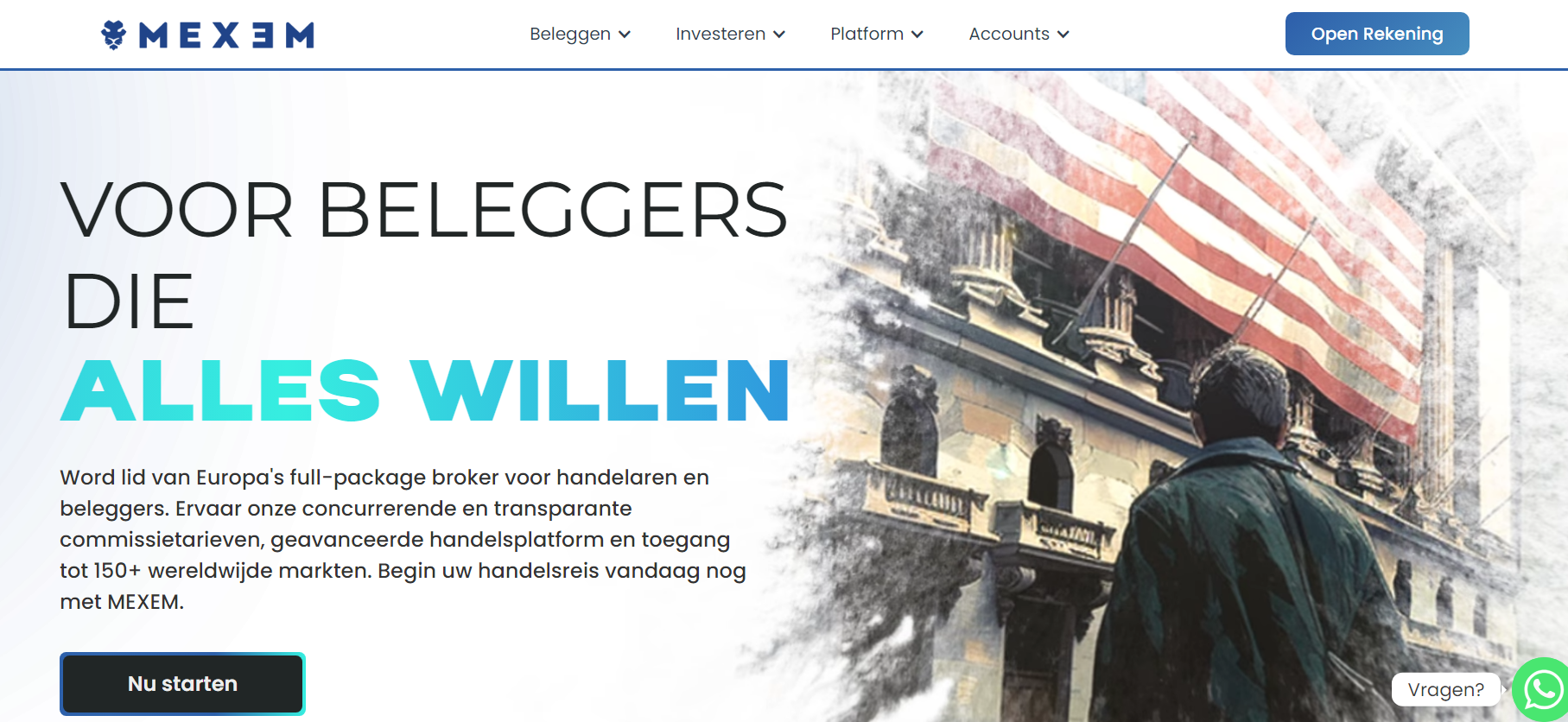 050 344777
3/1/2024
5
op kantoor,,,,most easy iedere week openen nieuwe klanten rekeningen!!
3/1/2024
6
Technische en fundamentele analyse van onze economie ;financiële wereld en
aandelen beurzen
5
3/1/2024
7
20/02/16
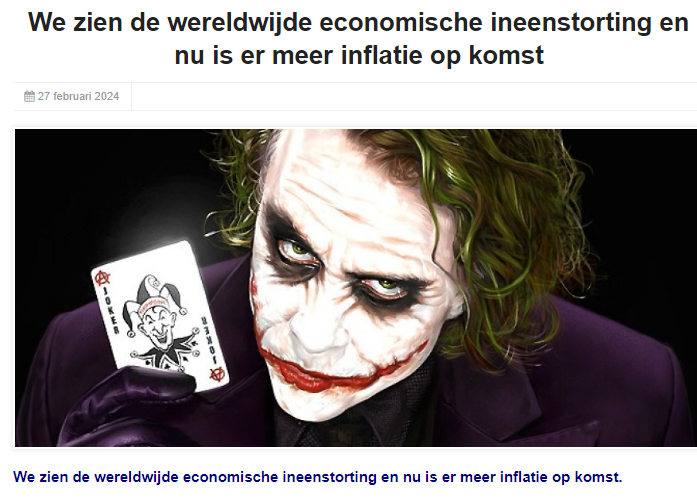 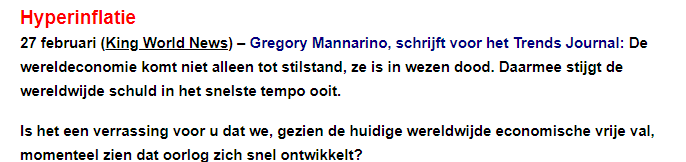 3/1/2024
8
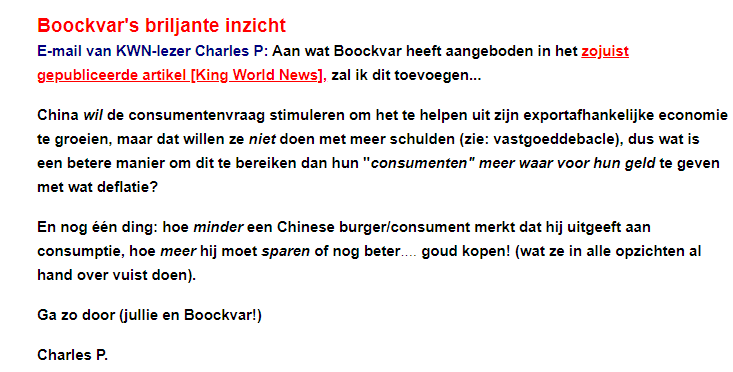 3/1/2024
9
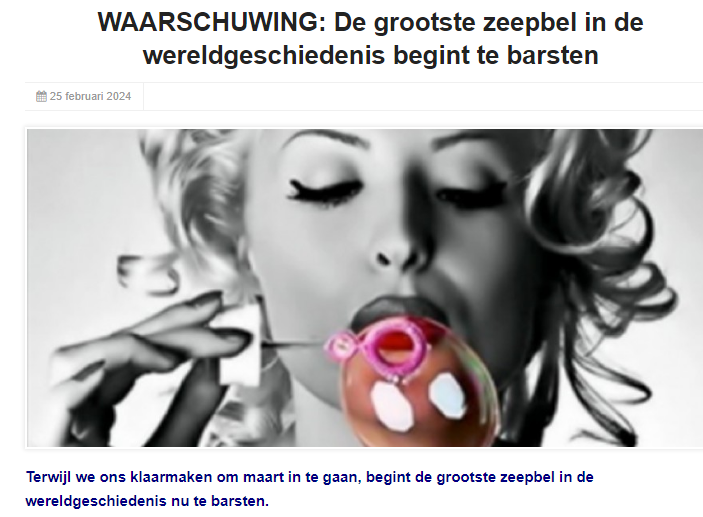 3/1/2024
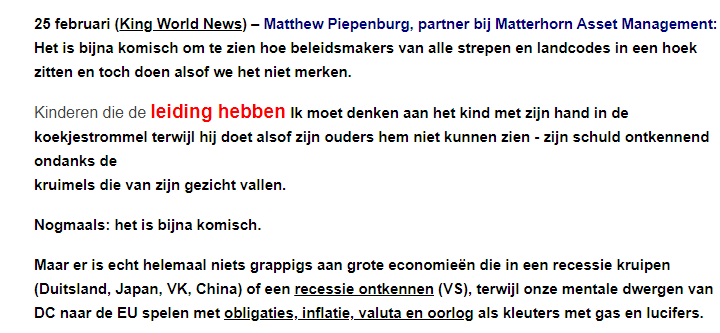 3/1/2024
11
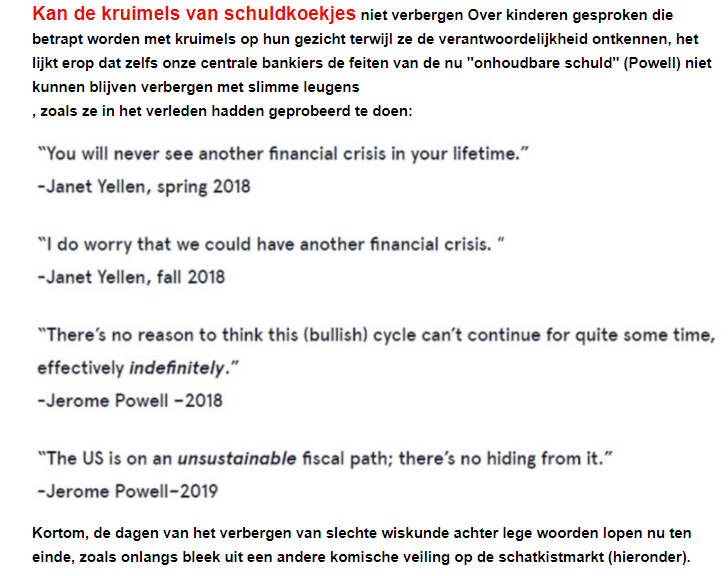 3/1/2024
12
3/1/2024
13
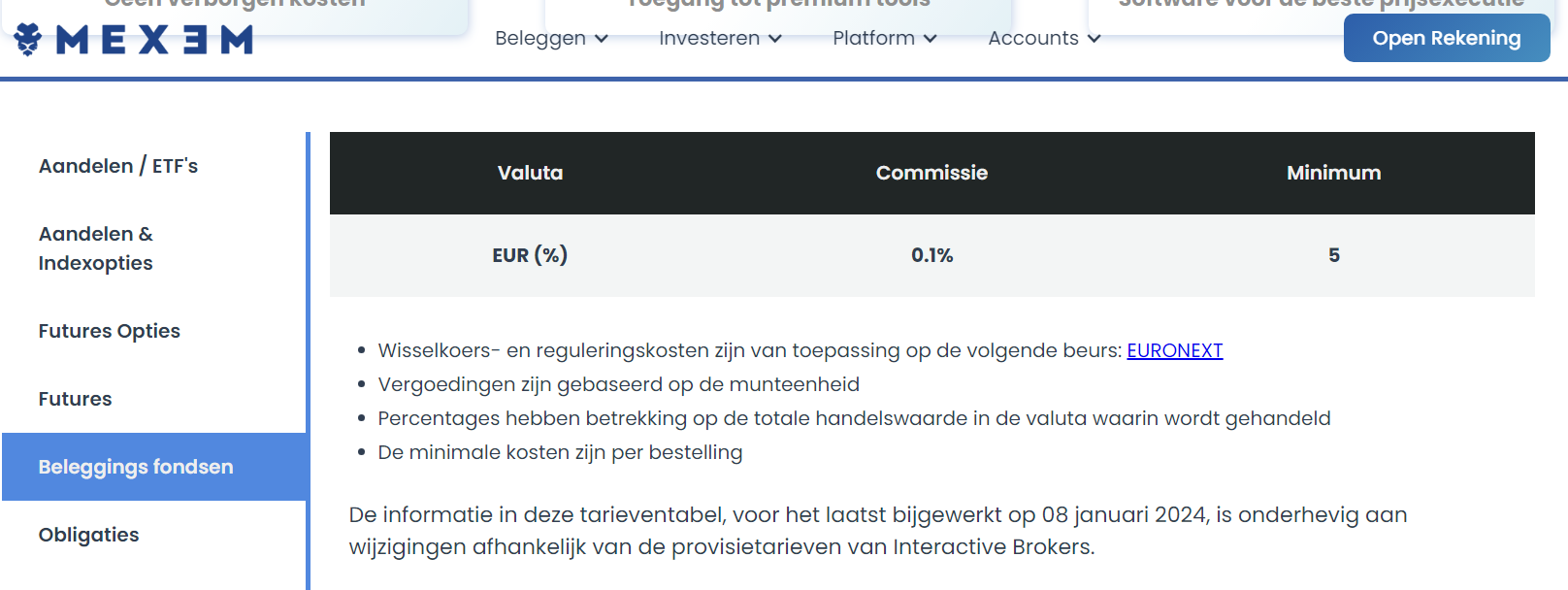 3/1/2024
14
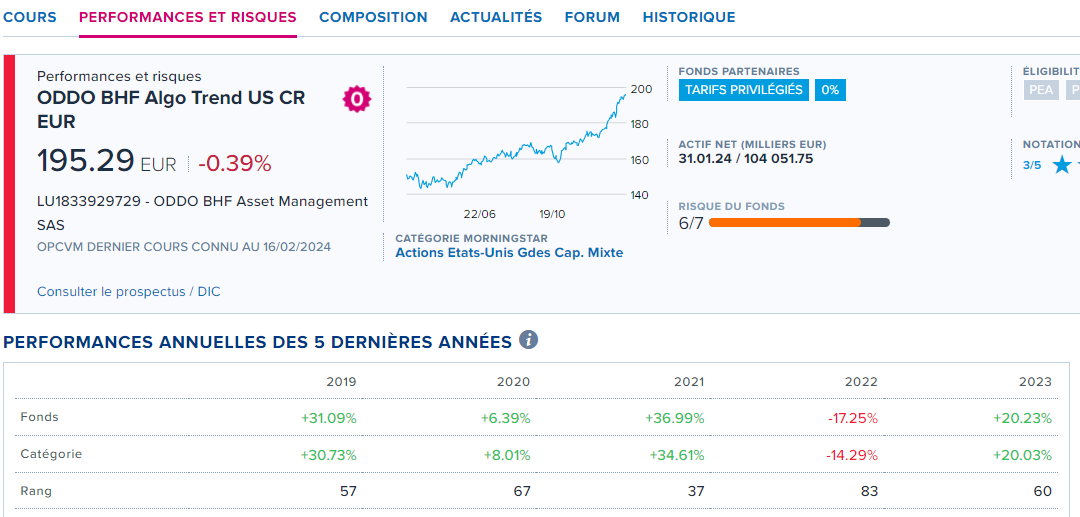 3/1/2024
15
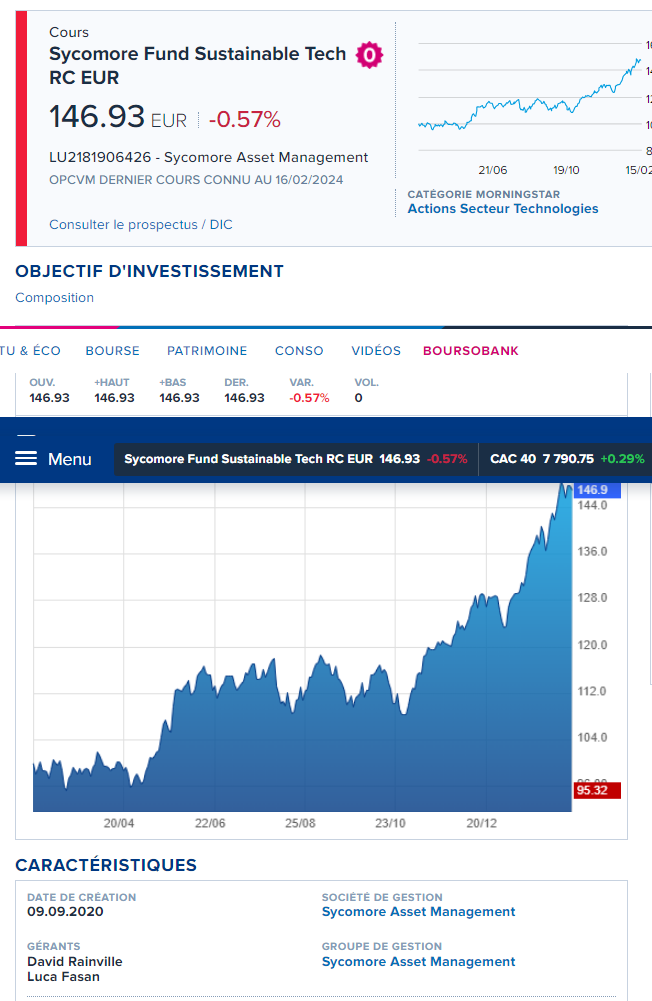 3/1/2024
16
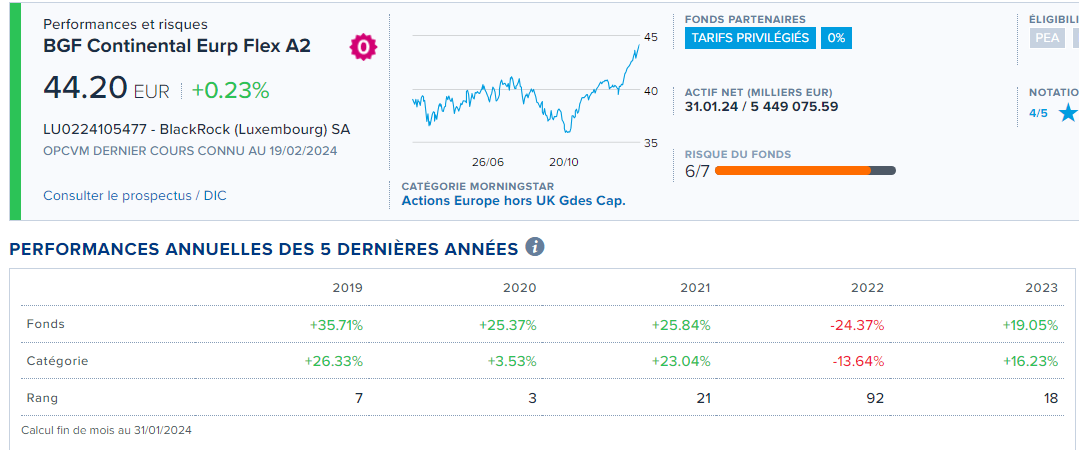 3/1/2024
17
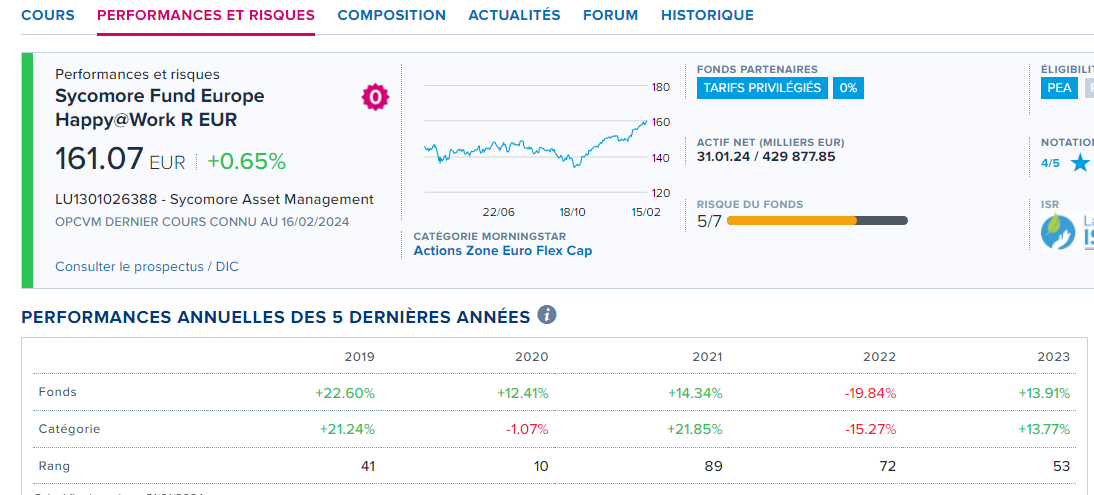 3/1/2024
18
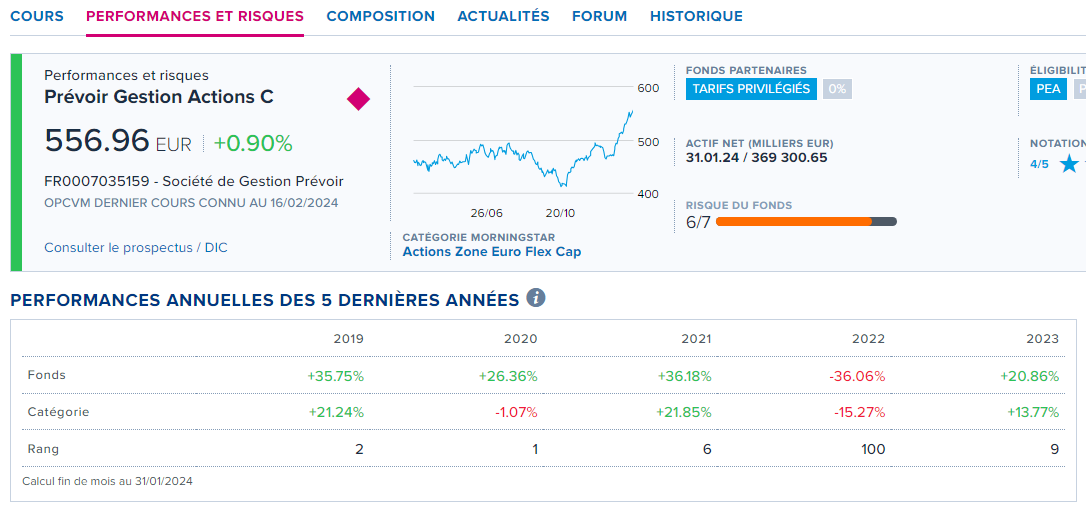 3/1/2024
19
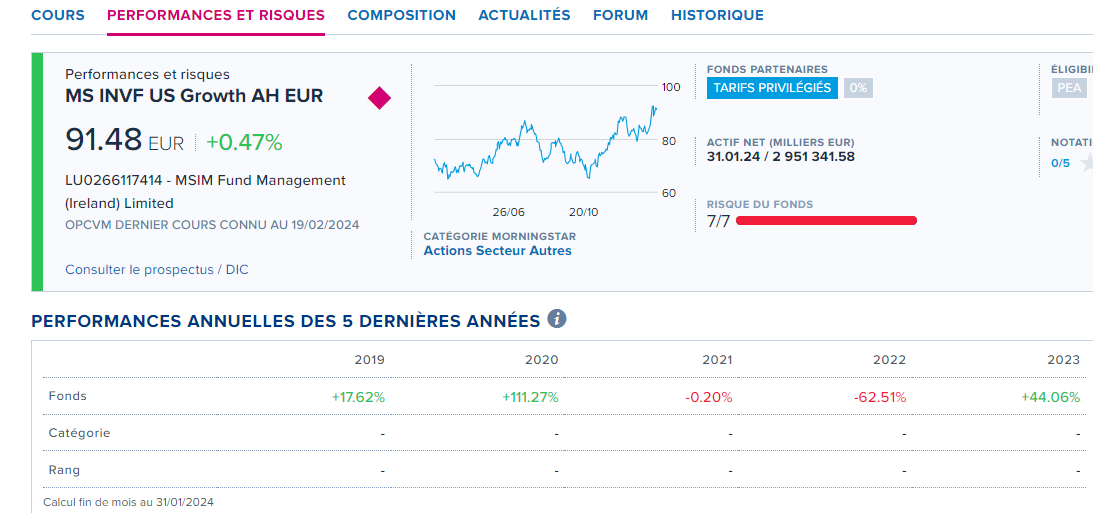 3/1/2024
20
Bedrijfsobligaties in €.
Selectie van emissie van euro-obligaties in verschillende munten
Courtasy by Goldwasser exchange ;luxembourg stock exchange
3/1/2024
21
18
20/02/16
Alle informatie op kantoor
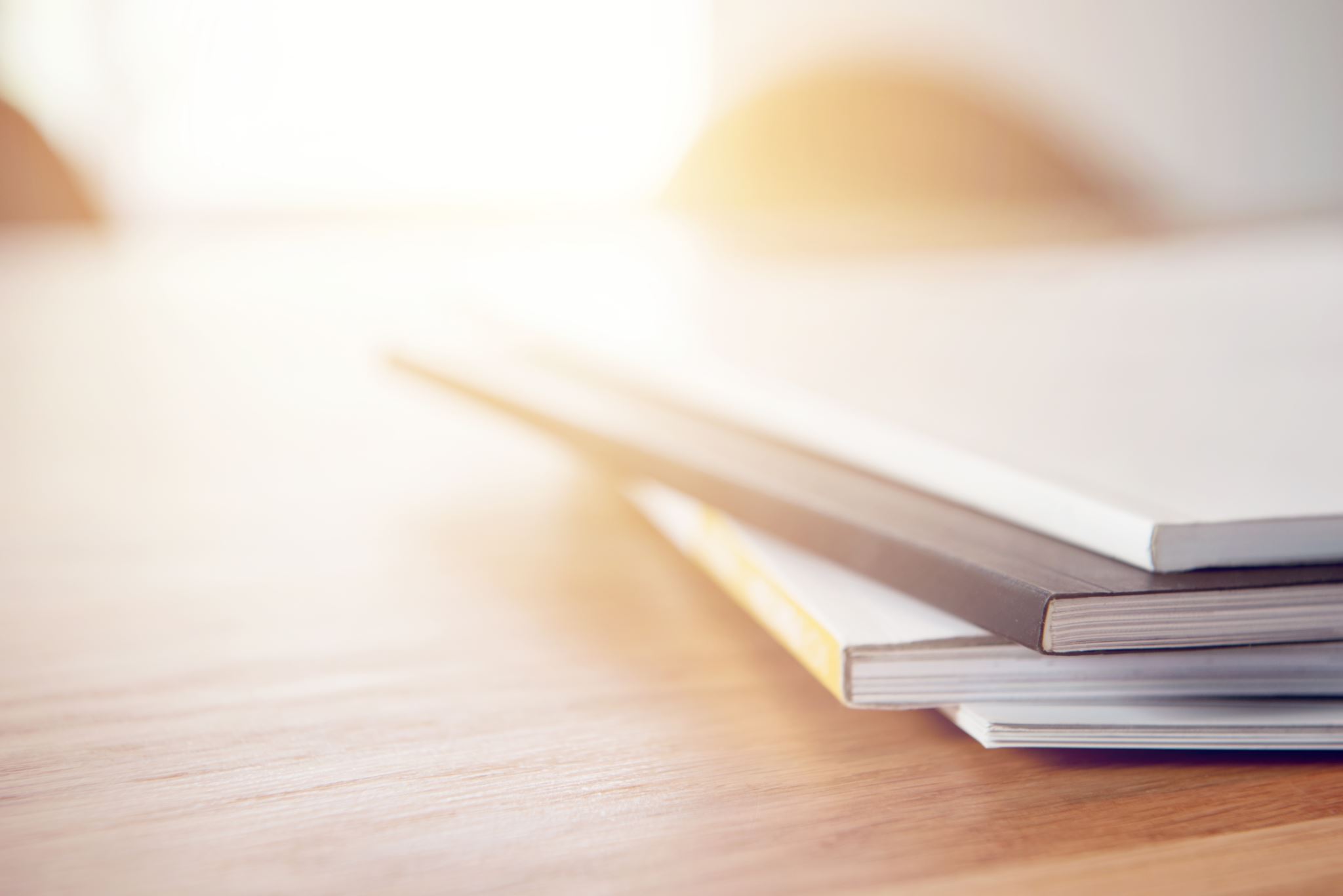 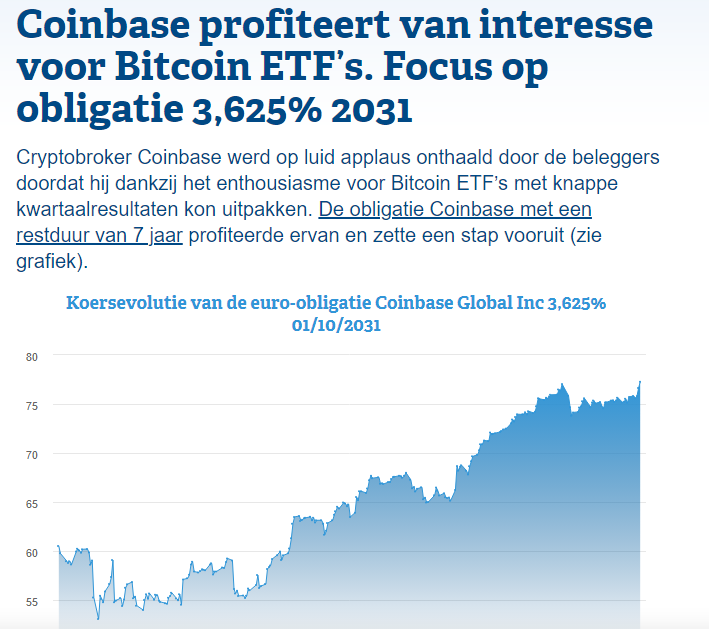 3/1/2024
22
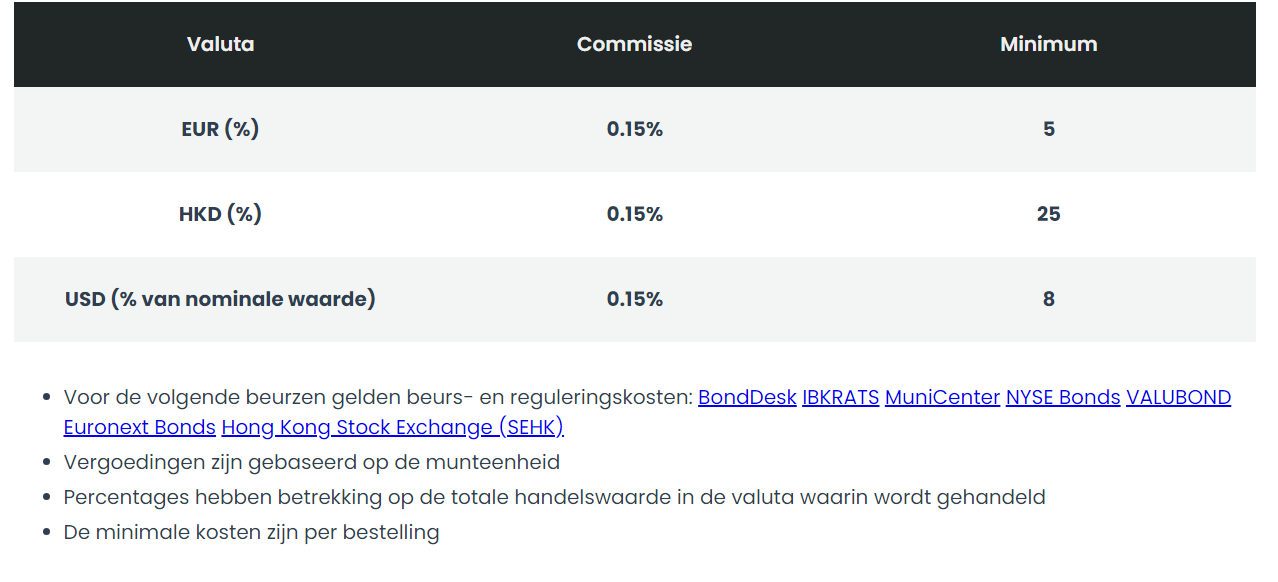 23
3/1/2024
Wij zijn de goedkoopste
En onze koersen zijn van de beste ter wereld in obligaties
Opgelet een koersdoel is een hypothetische cijfer dat wij naar voor
schuiven als streefdoel maar daarom niet altijd bereikt zal worden!!
Let op al uw aankopen en verkopen steeds te bespreken met je adviseur
3/1/2024
24
23
Beste aandelen in goudmijnen
Uitsluitend als goud boven de 2055$ blijft

 op  usa beurzen

Dynamische beleggers
Onze koop-
signalen
3/1/2024
25
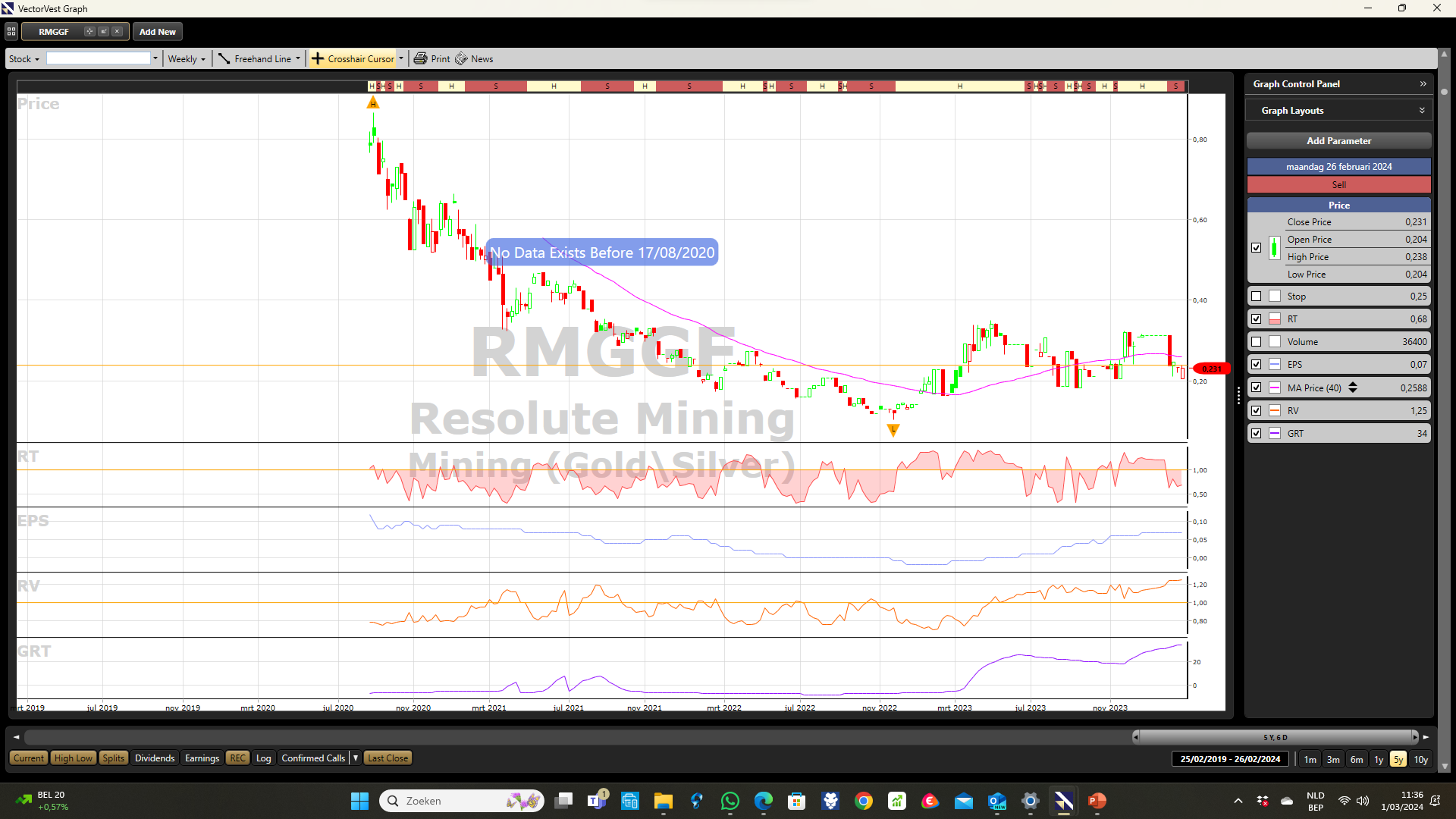 3/1/2024
26
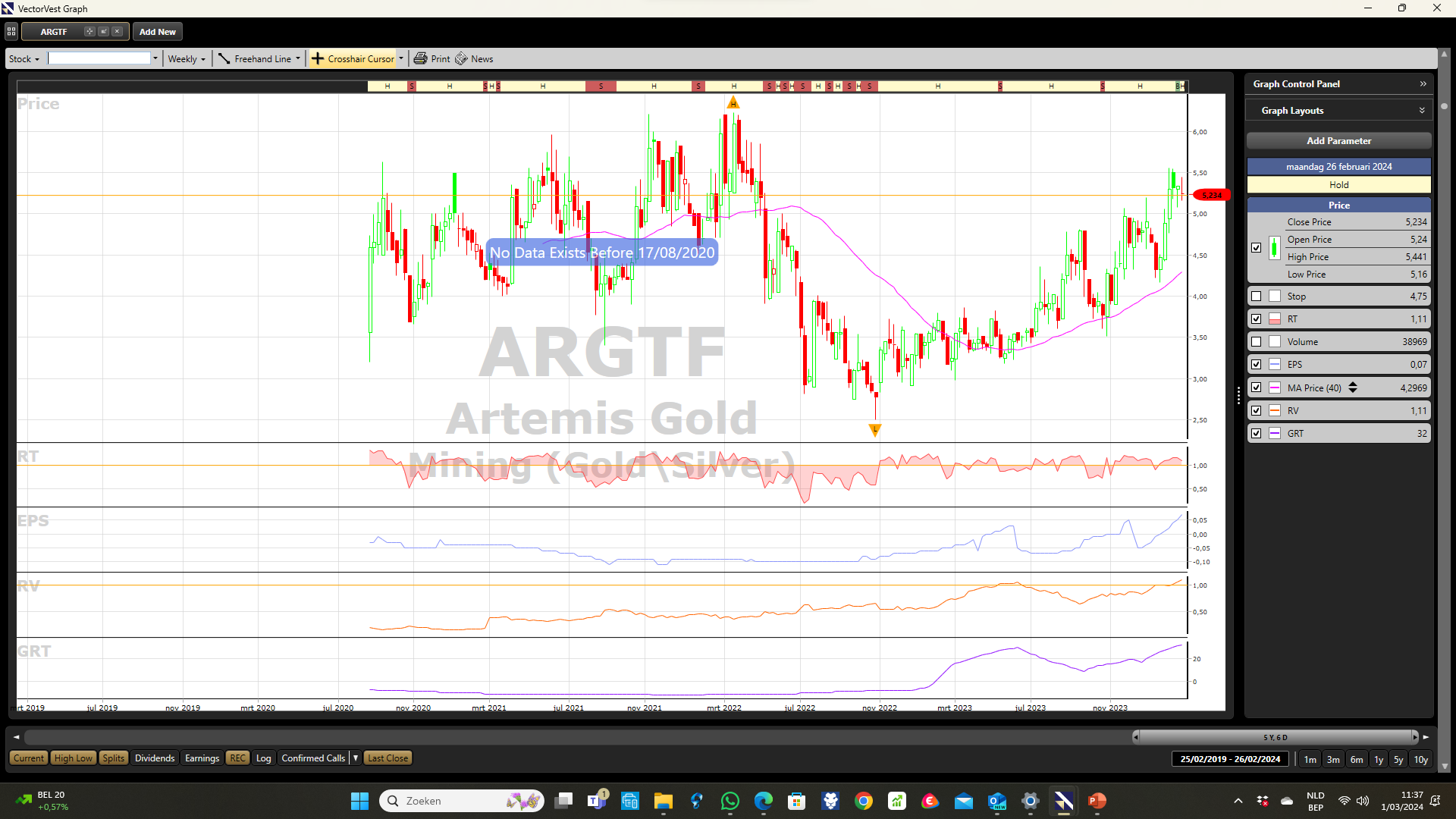 3/1/2024
27
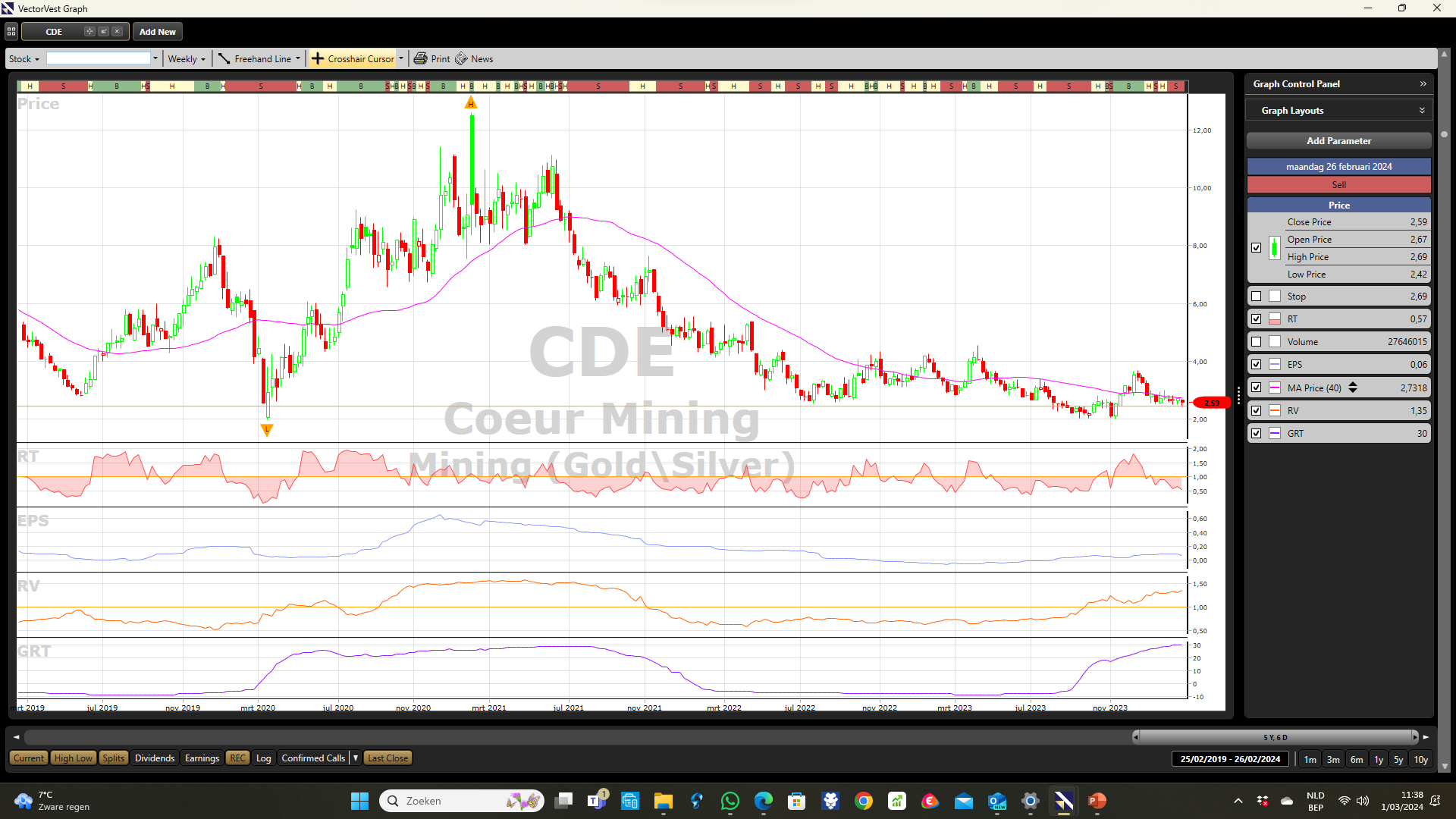 3/1/2024
28
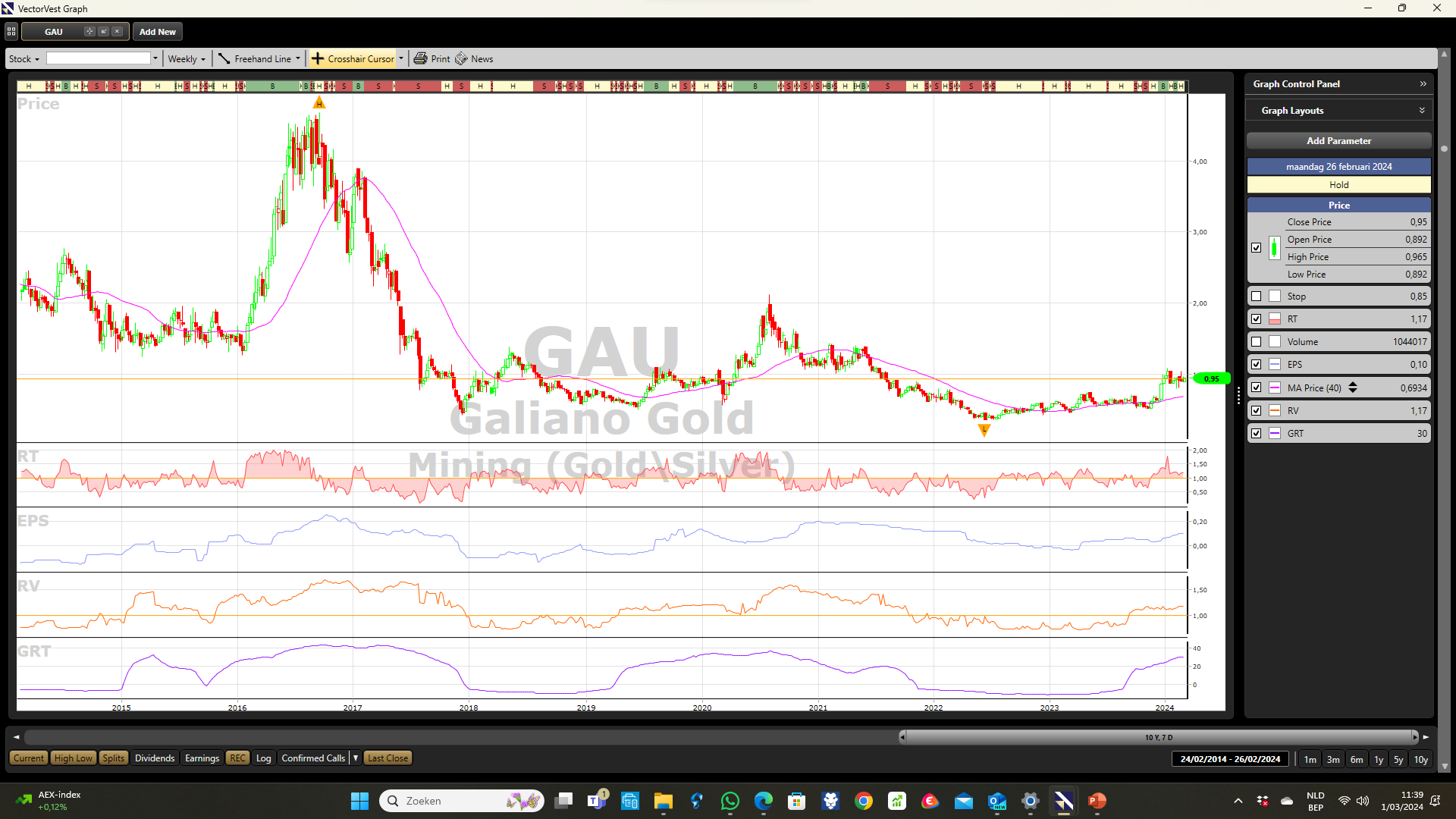 3/1/2024
29
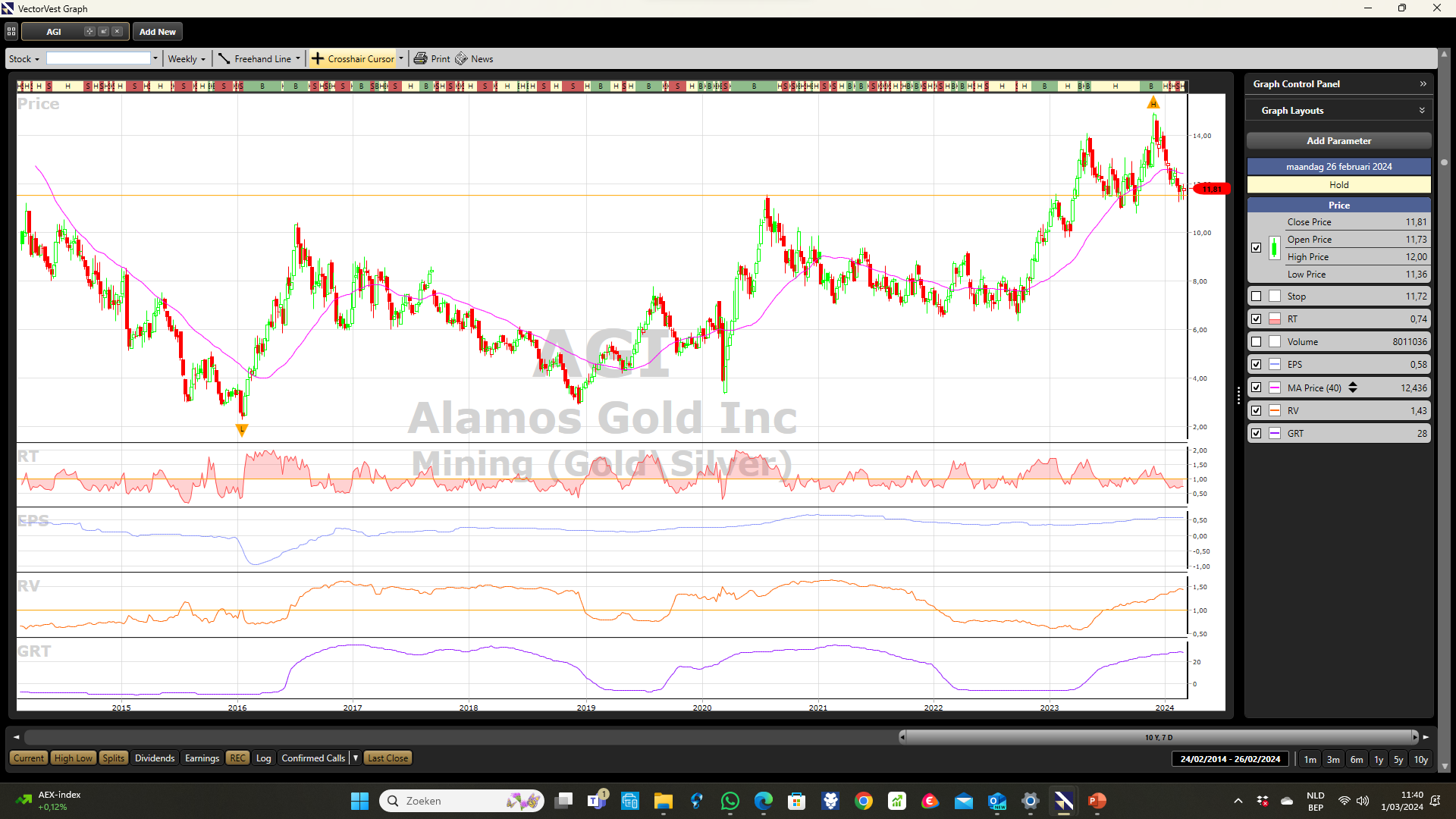 3/1/2024
30
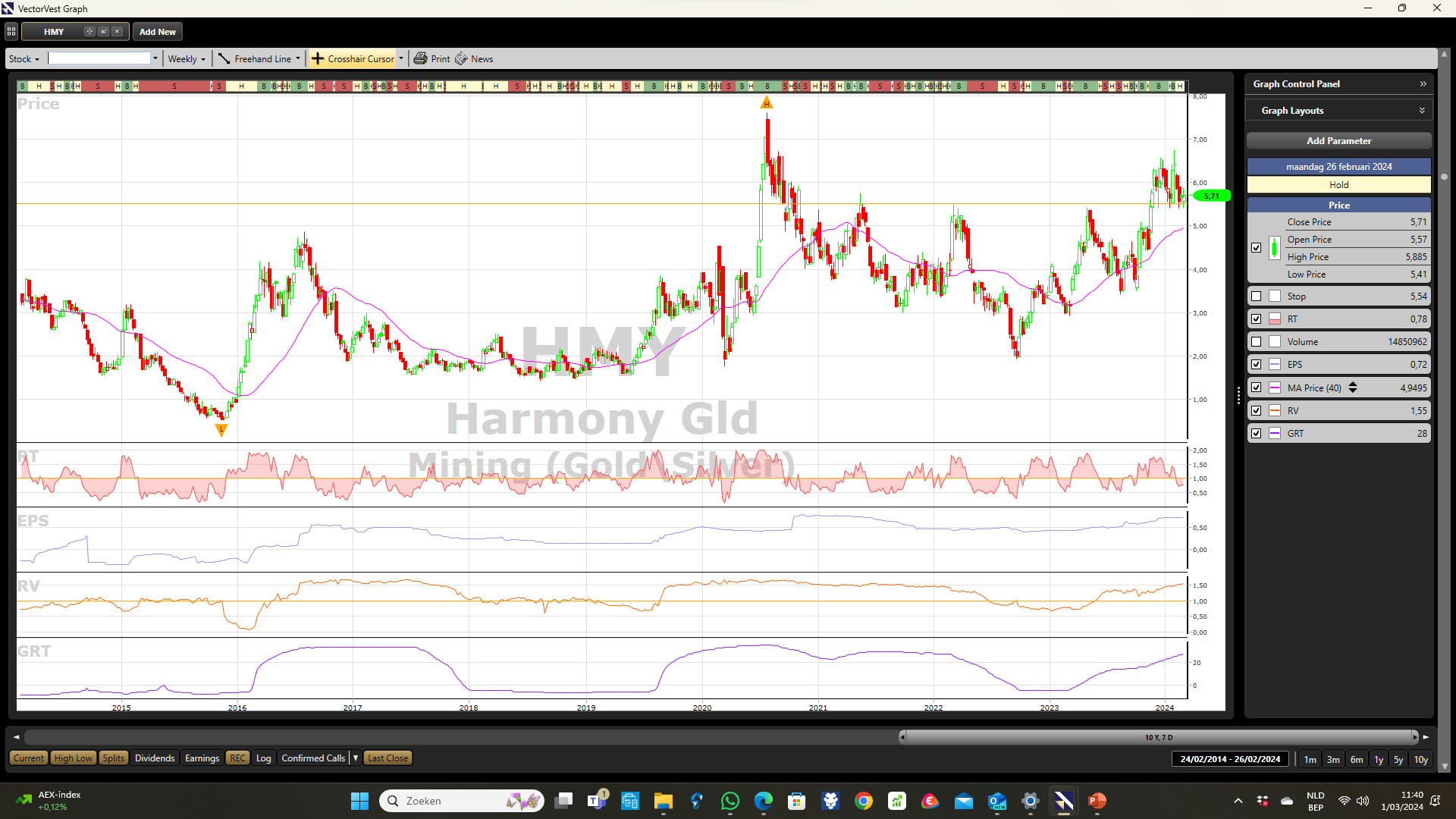 3/1/2024
31
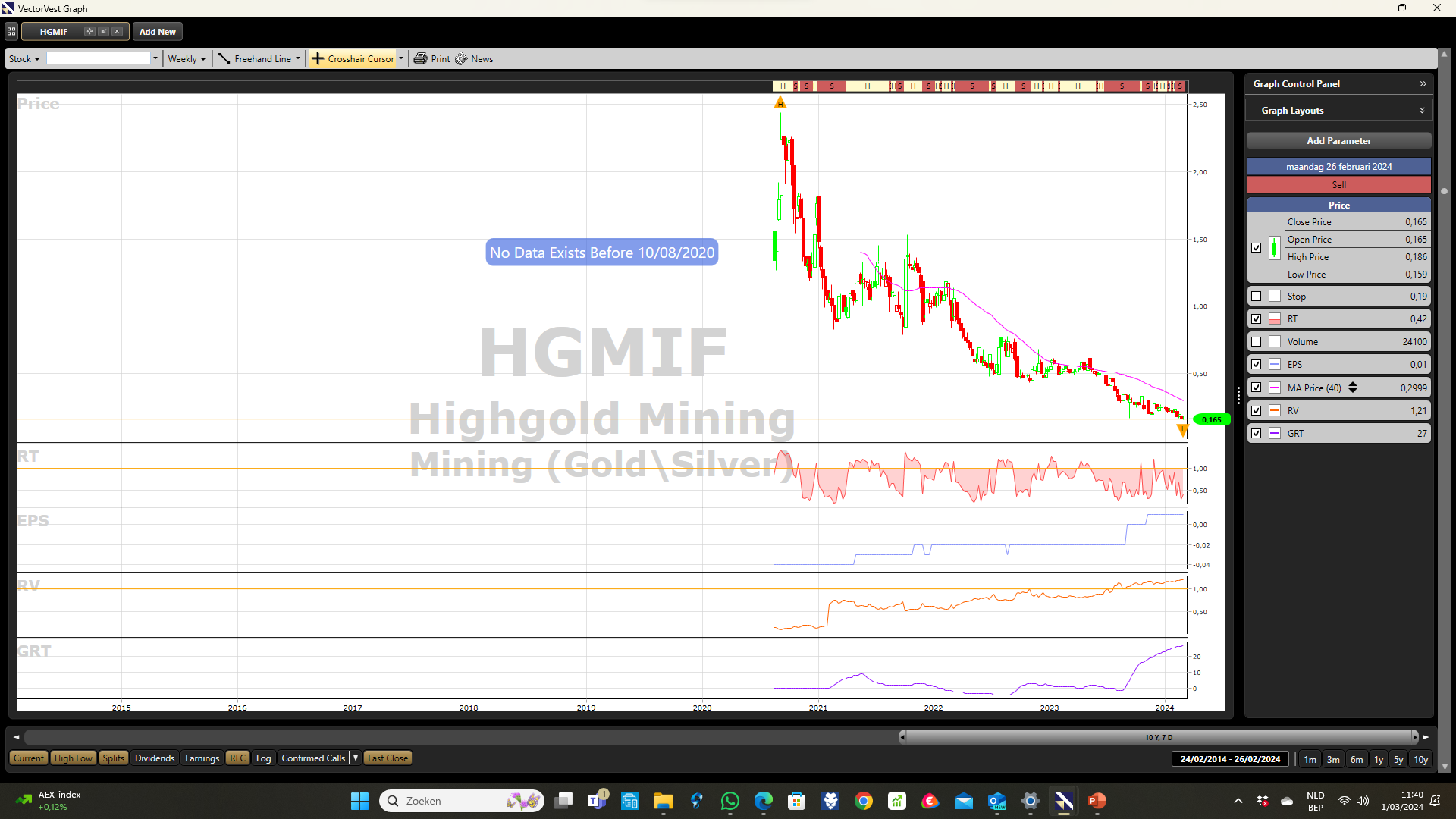 3/1/2024
32
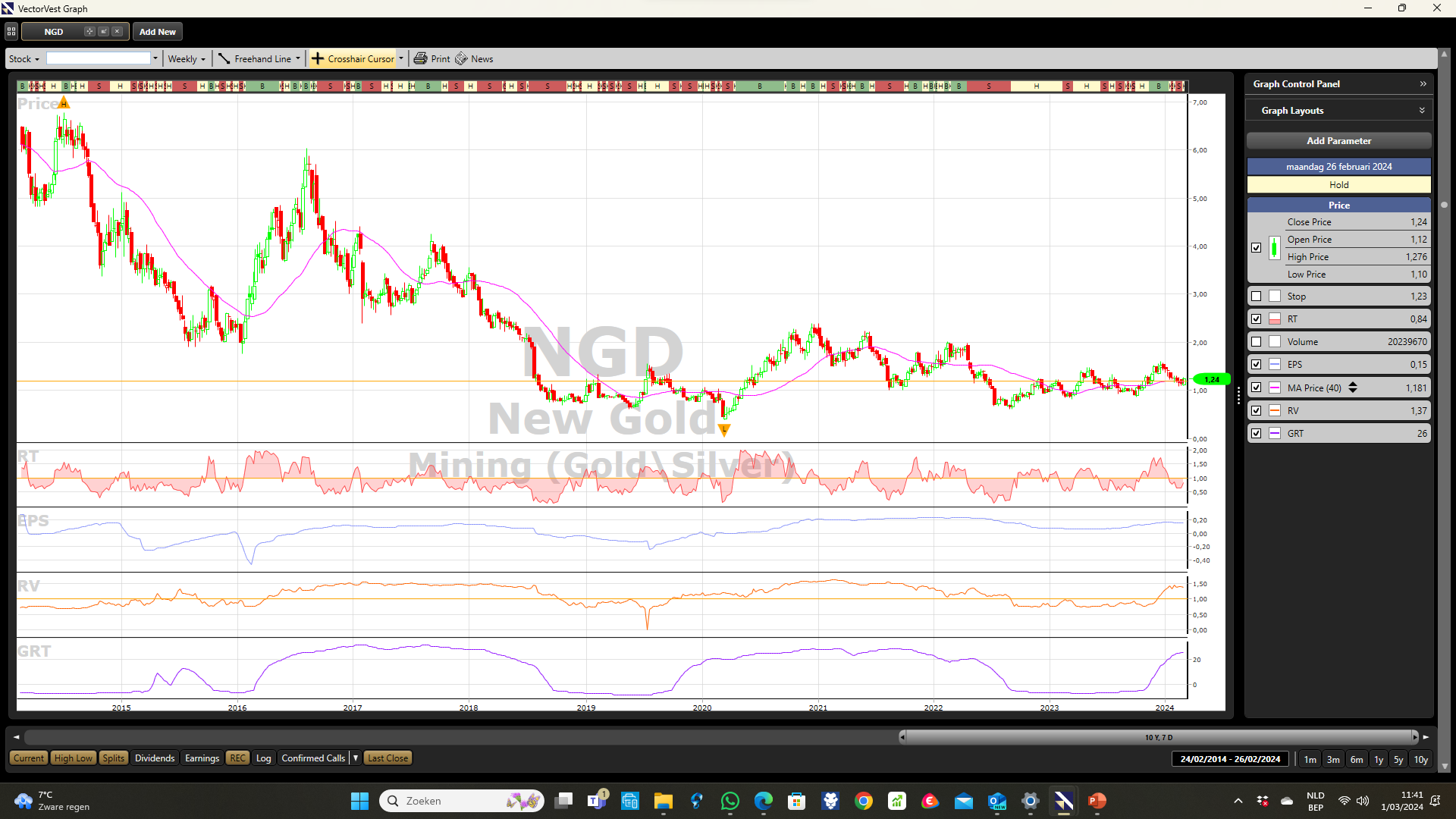 3/1/2024
33
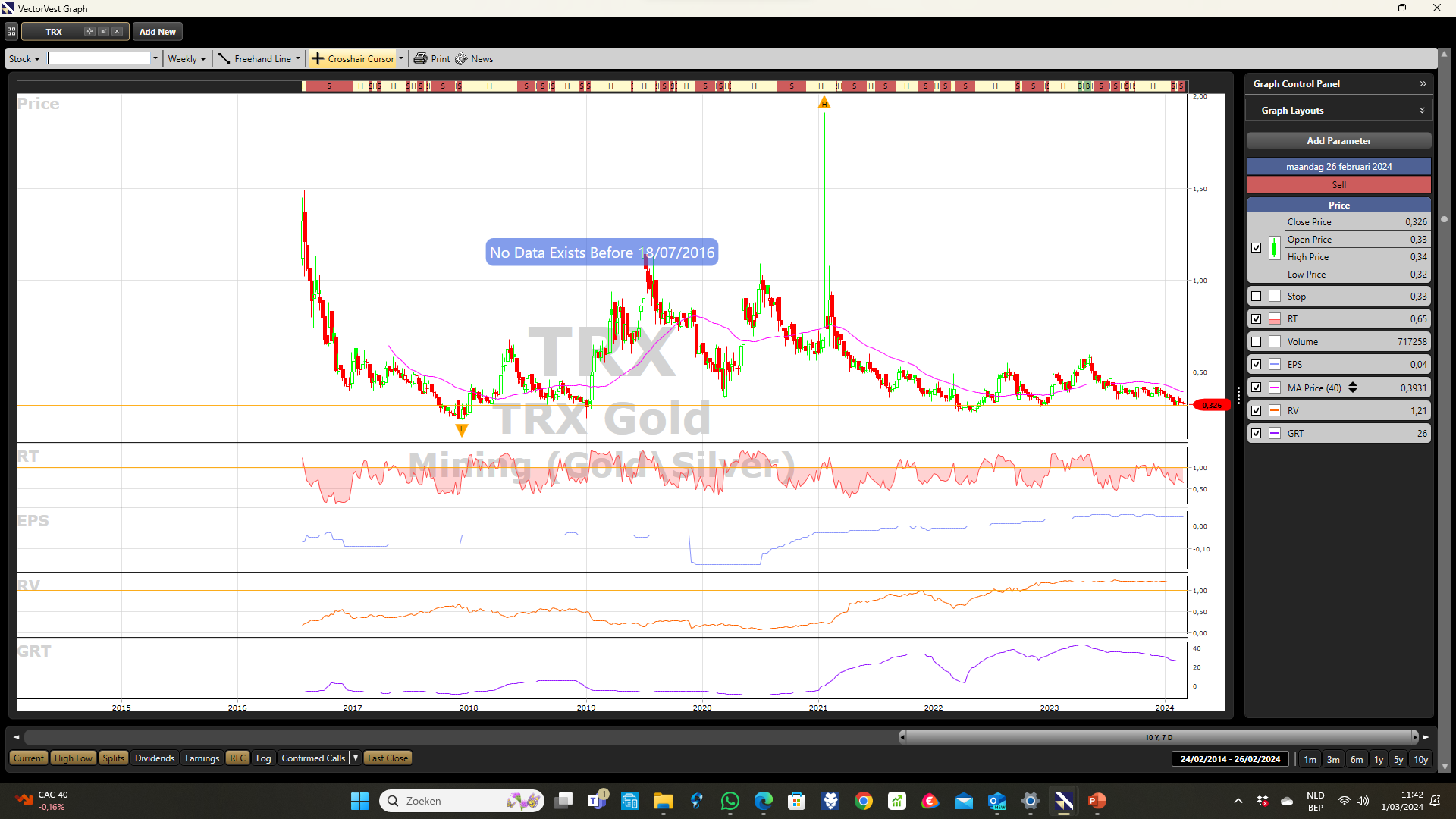 3/1/2024
34
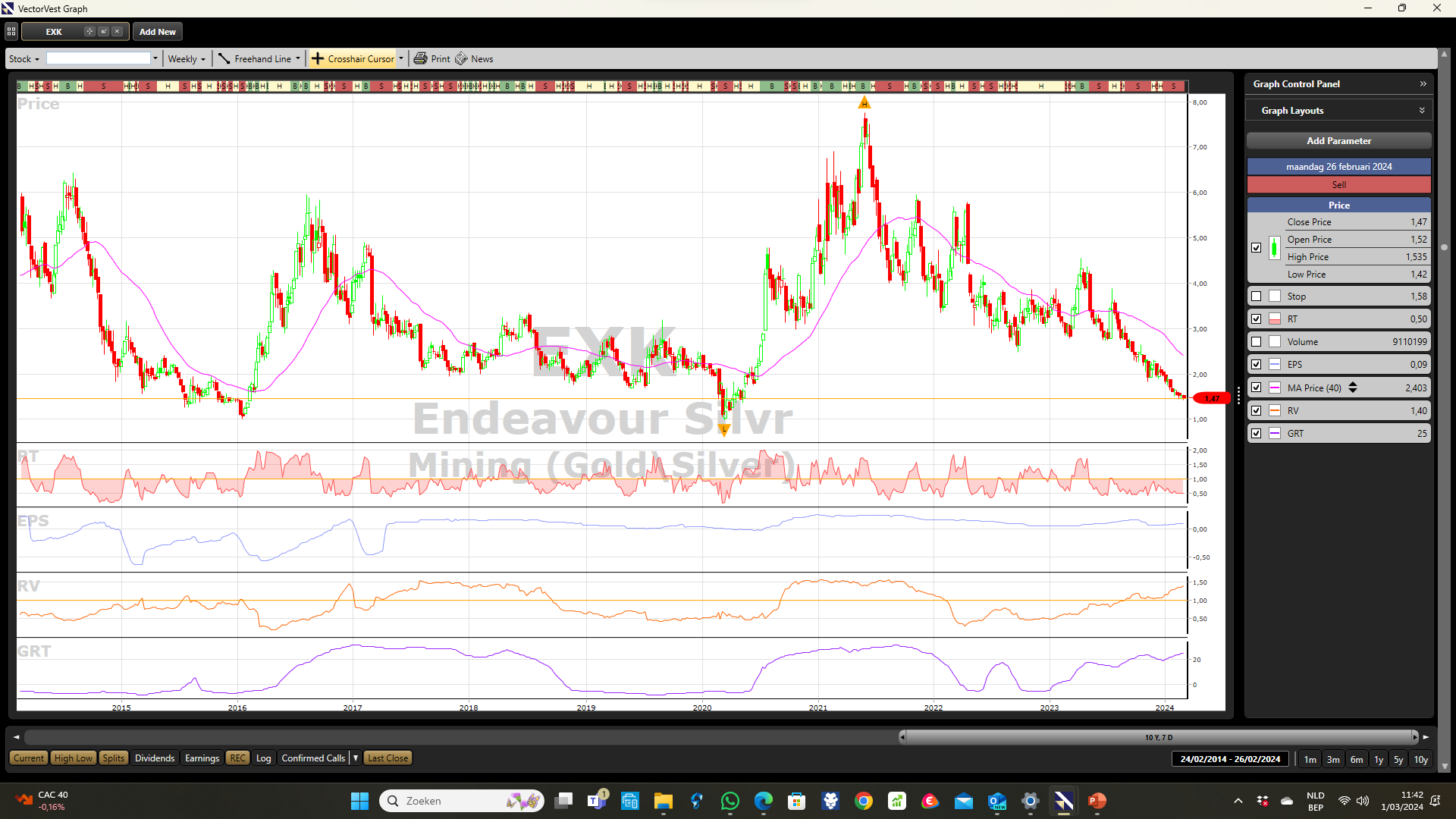 3/1/2024
35
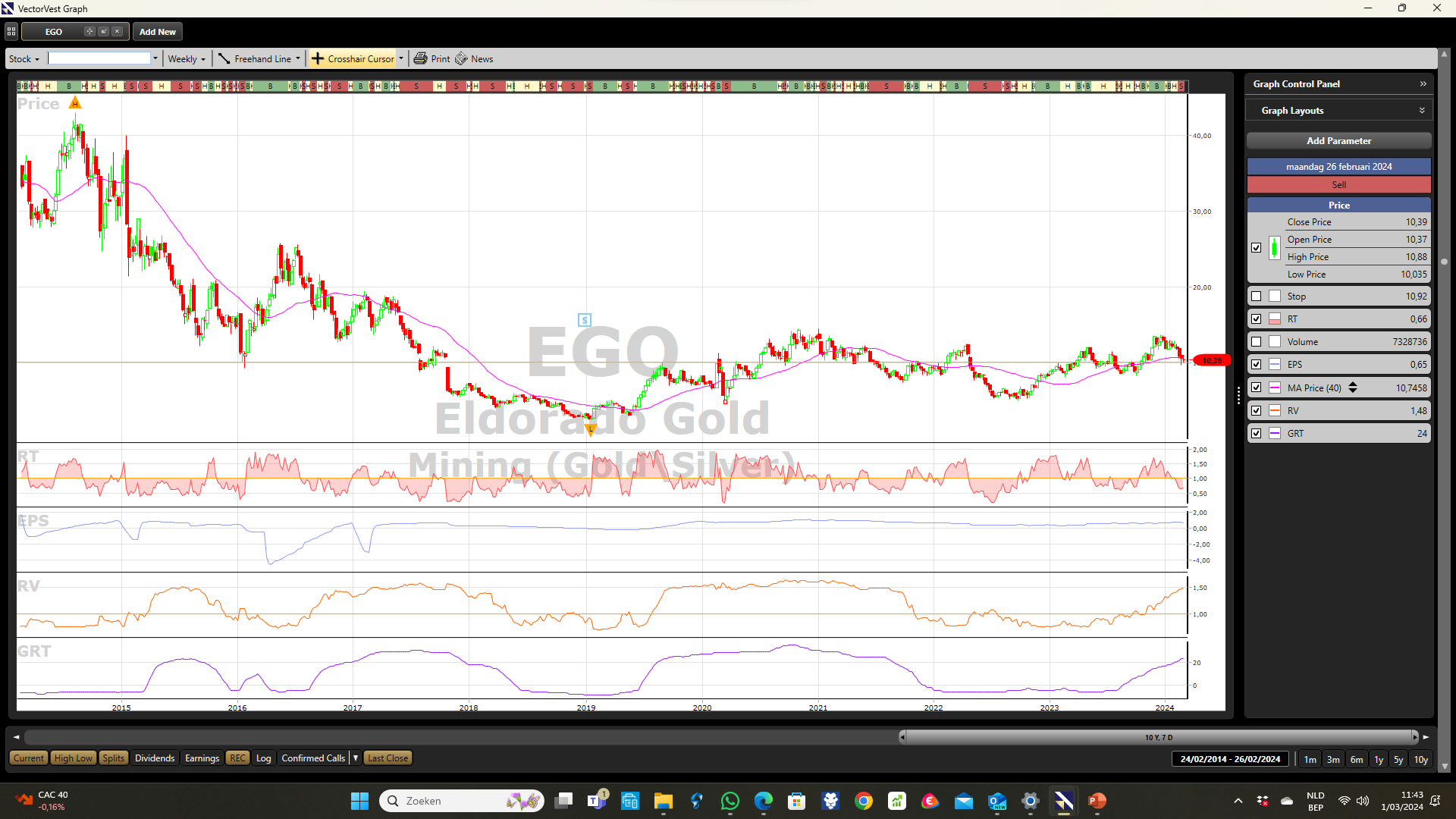 3/1/2024
36
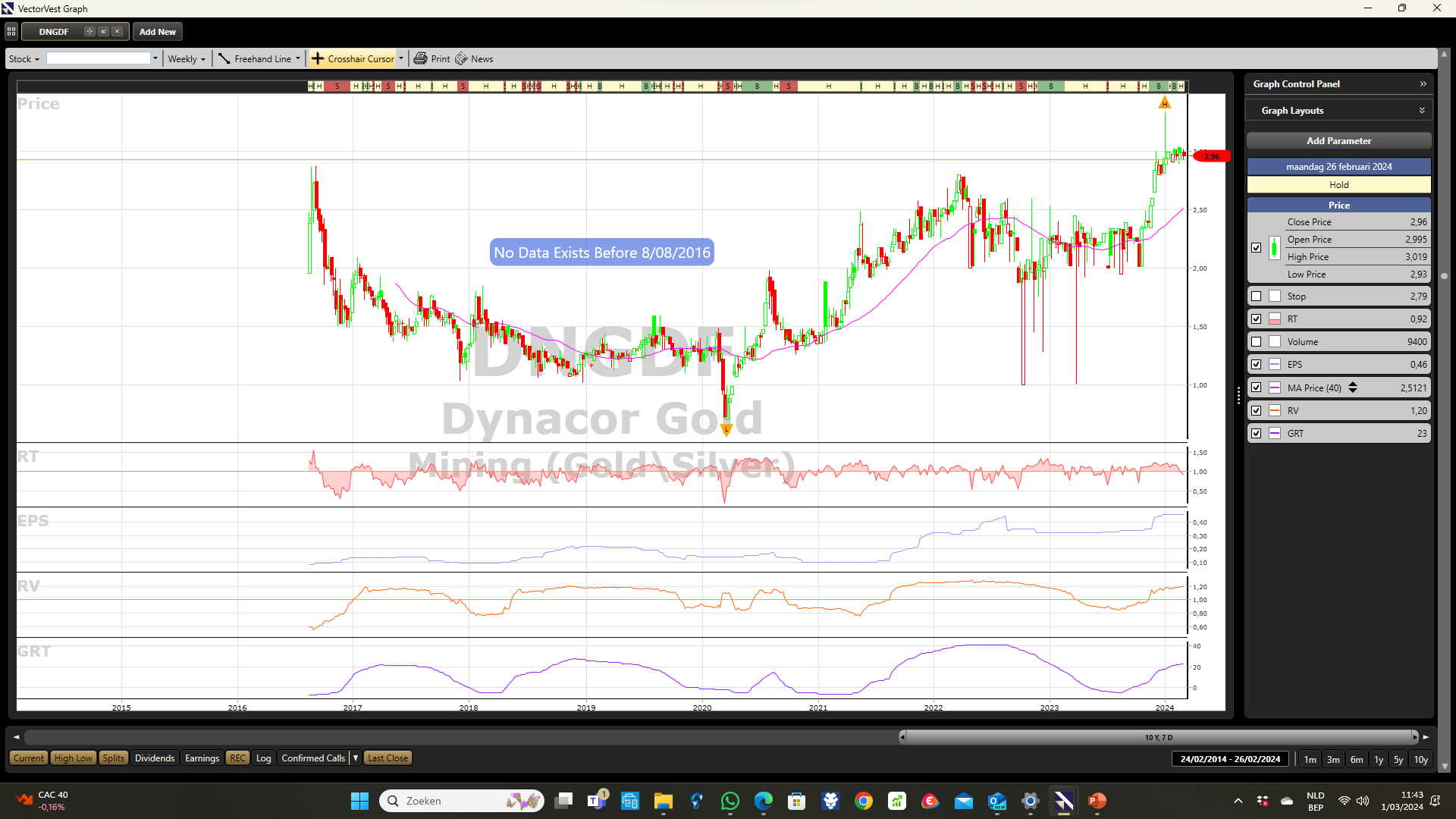 3/1/2024
37
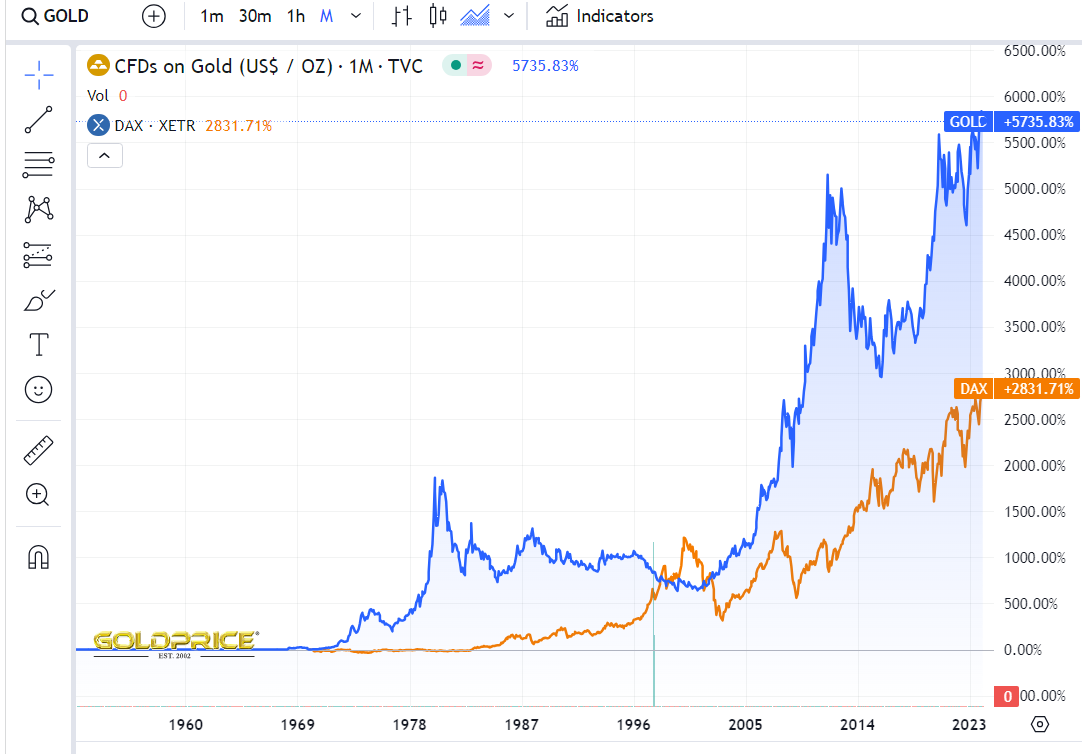 Goudprijs klopt dax index met 3000%
3/1/2024
38
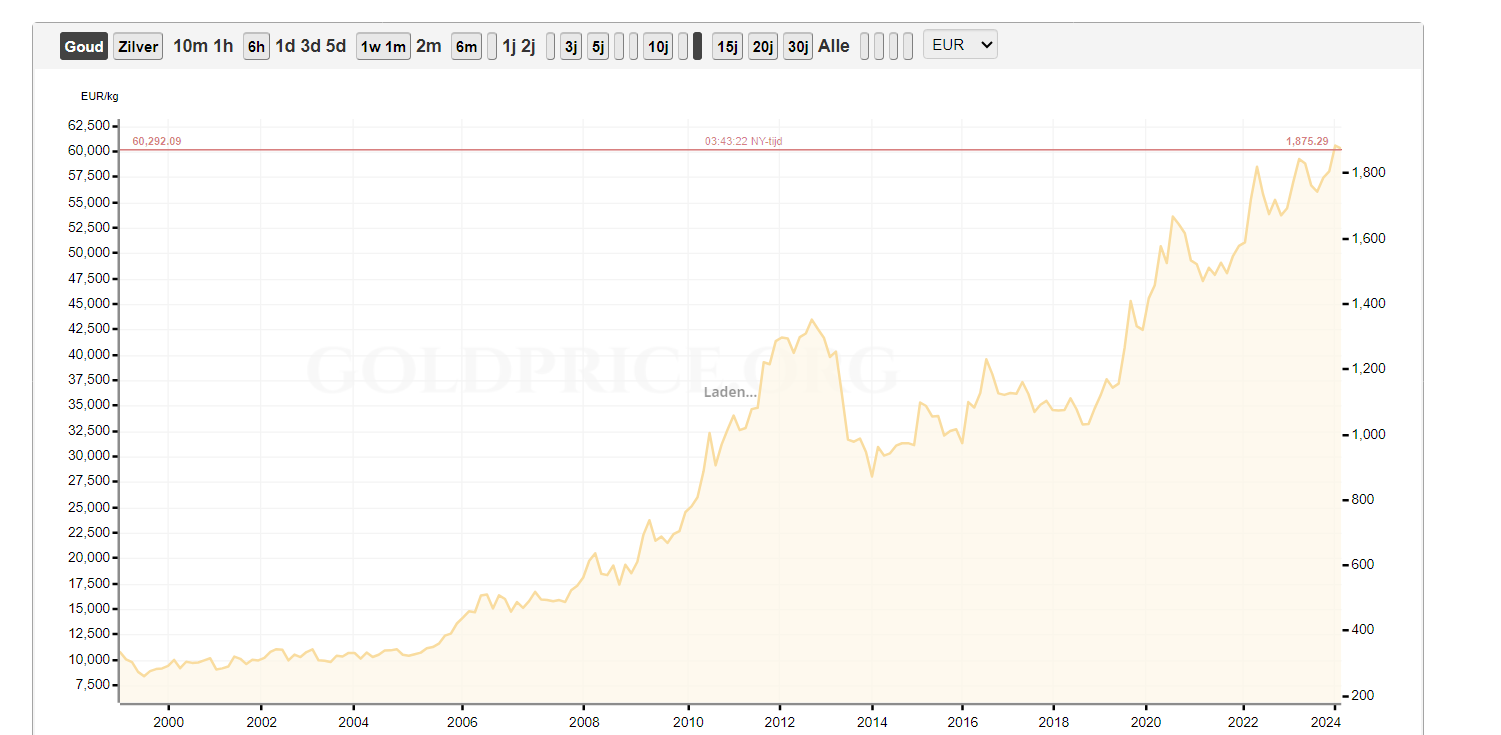 1 kg goud in 2000  10000€
Nu 60000€
3/1/2024
39
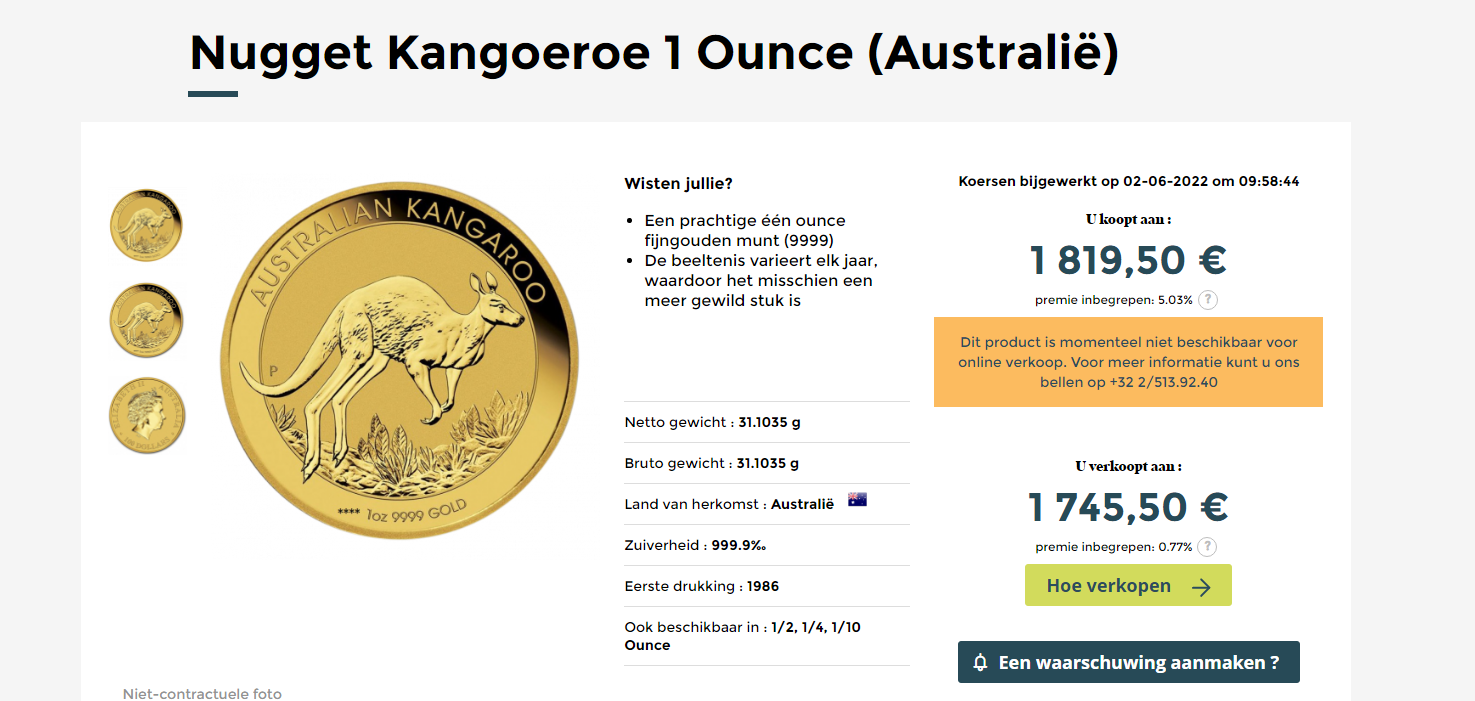 Markt is in verkoopzone dus zeker niet kopen op usa
3/1/2024
40
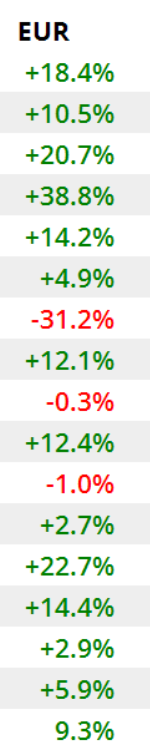 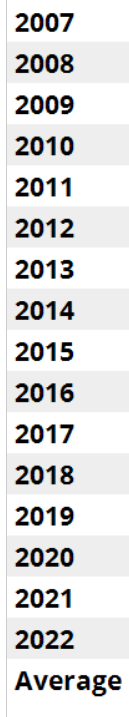 HOE KAN MEN ZICH BESCHERMEN TEGEN DEFLATIE OF KOOPKRACHTCRASH ??
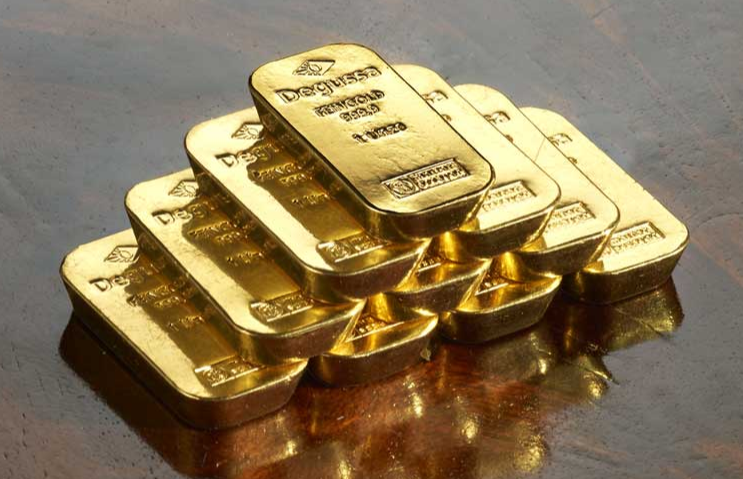 41
3/1/2024